Learning Objective: To create an advertising campaign based on a client brief
Read through the step by step guide. For LO2 you will be creating a pitch proposal which will be filmed. You will include your pitch and your screen recording on your blog for the pass criteria – along with your work you are doing with this sheet today.
1. Read through the advertising briefs on the Netherhall media website. Choose your chosen brief. Write a short paragraph on your blog, (LO2) which explains why you chose that brief.
E.G ”I think that the catmusic brief is a really interesting concept because______. Which allows me to be creative by _______”
2. Research similar products and their UK advertising campaigns (2-3). Screenshot their advertising and explain what you like about their campaign . You can also explain how you would develop it further.
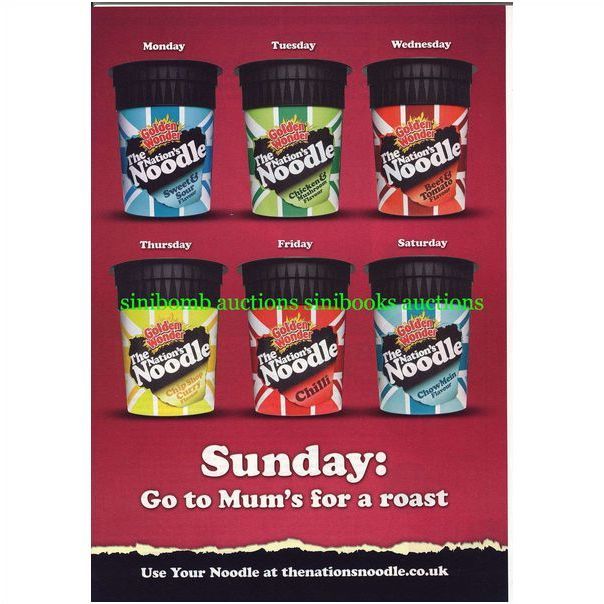 E.G I really like the simplicity of this advert as I feel it suits the product. The use of the week days, highlights that the product can be a good meal and routine. I feel the _________
3. Explain who your target audience is, based on the brief you have chosen. Use psychographics and demographics to help you here.  Why would this product appeal to them? What do you need to think about during your advertising campaign to ensure you are targeting the correct audience?
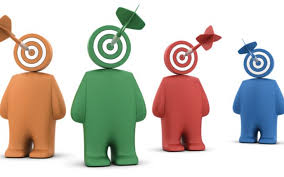 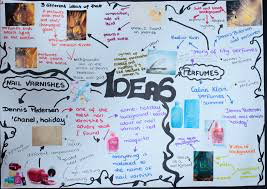 4. Create an initial Mindmap of different ideas which can contribute to your advertising campaign.